„Sekyra zapomíná, strom si pamatuje“: environmentální hrozby v západní Africe

Jan Prouza 
Katedra politologie FF UHK
Historie...
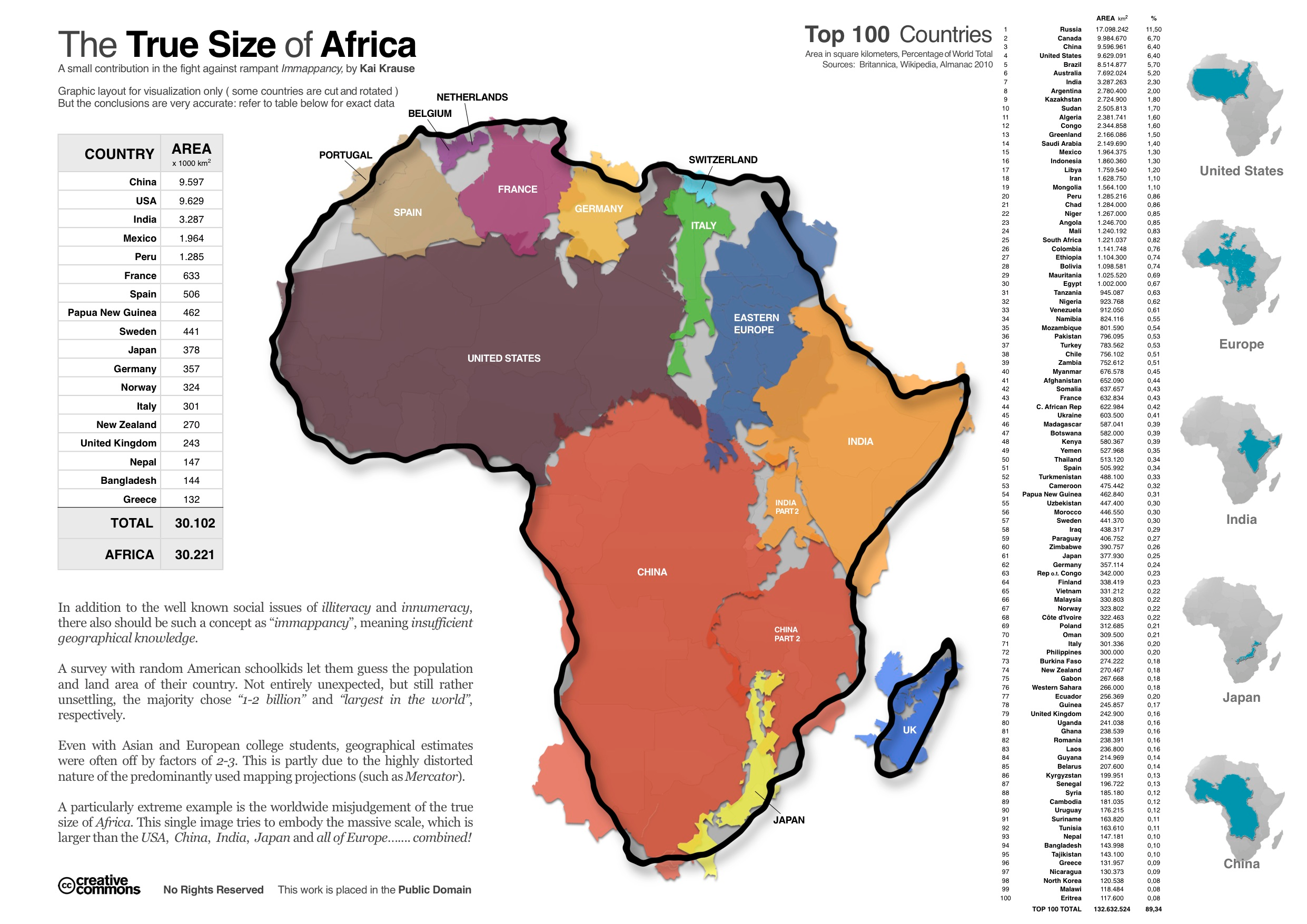 Afrika značně rozlehlá a tradičně velmi málo zalidněná
Projekce Gerharda Mercatora (16. stol.)
Hustota osídlení dodnes velmi nízká (ČR – 133 vs. Mali – 30, ... vyjma Nigerie – 193)   
Zásadní rozdíl: 
Afrika: „Hodně půdy, málo lidí“
Evropa: „Hodně lidí, málo půdy“ 
V Evropě jsou časté války a ()vznikají centralizované státy, specifické systémy držby půdy, právní systémy atd. 
V „Africe“ je vývoj odlišný  
Odlišně strukturovaná autorita, vedle centralizovaných států značný počet akefálních společností
Spor s vládcem nad daným územím lehce řešitelný migrací
Identita = lokalita ?
(Držba půdy v Africe)
Zásadně odlišná náboženství, ontologická i epistemologická východiska 
Evropa směřuje k dichotomickému dělení
Bůh x Ďábel, dobro x zlo, den x noc, racionalita x iracionalita, přirozenost x nadpřirozenost  
Africká náboženství založena na kontinuitě, obtížnější oddělení dobra a zla, svět přirozený se prolíná s tím nadpřirozeným
kult předků – živí i mrtví obývají jeden svět, zemřelí jsou stále přítomní a mají moc 
Spojení identity a lokality
lokalita má však mnohem hlubší význam než v Evropě – odkaz k místu, kde jsou pohřbeni předci
více než „jen“ symbolika – dopad na každodenní život
migrace tělem není migrací ducha či náboženského života  
Mobutu Sese Seko Kuku Ngbendu Waza Banga vzal ostatky svých rodičů s sebou do exilu
Ani „západní vzdělání“ tuto víru nepřekoná
„Peněženku mi můžou vzít, kočár mi můžou vzít. Ale“ půdu?
půdu nelze vlastnit, pouze s ní disponovat v určitém čase
odpovědnost vůči předkům i potomkům, kterým půda patří 
Nepochopení koloniálního záboru půdy na základě „smluv“ 
Uprchlíci z Libérie chtěli v Oru (Nigérie) chovat kuřata, ale odpor místních obyvatel – kuřata kálejí na půdu, „kde leží naši předci“ konflikt musela řešit armáda 

Ekonomický rozvoj a/nebo environmentální hrozby (desertifikace, odlesňování, vysychání řek či jezer)  migrace  tlak na držbu půdy  politická mobilizace nad klíčovou otázkou práv na vlastnictví půdy 
Vlastnictví tak podléhá několika rovinám pravidel a zvyků
„Peněženku mi můžou vzít, kočár mi můžou vzít. Ale“ půdu?
Zásadní střet principu národního občanství a autochtonie (domorodectví, přináležitost), která je důležitější pro exkluzi/inkluzi  manipulace elitami
Např. v Pobřeží slonoviny se během konfliktu o půdu stalo z autochtonie kritérium pro zbavení velké skupiny obyvatelstva jejích práv
V Nigérii oproti tomu autochtonie neměla šanci zabránit záboru „svého“ území zahraničními společnostmi těžícími ropu 
Silnější pozici nabývají centrální vlády
Koloniální dědictví  (totalizující) jednostranické režimy   vojenské režimy: dominance skrze donucovací prostředky
 Tradiční pojetí držby půdy ustupuje modernímu
dopady na stabilitu, ekonomiku, sociální situaci...
Environmentální hrozby - odlesňování
Odlesňování
Růst populace, plantáže, těžba (dřevo samotné, i jiné nerosty) 
Odlesňování v západní Africe je nejprudší na světě 
Guinejský prales se zmenšil na 20 % své původní rozlohy
Člověk proniká do hloubky lesa (=> ebola)
(Udržované) lesy mají celou řadu funkcí
Zdroj energie (v západní Africe okolo 85 %) 
Zdroj stavebních materiálů (9/10 lidí žijí v domech postavených „na černo“) 
8/10 lidí využívají služeb tradičních léčitelů 
„Bush meat“ – největší zdroj proteinů  + houby
Spirituální účely
Environmentální hrozby - desertifikace
Sucha a desertifikace
Globální změny klimatu + odlesňování, příliš intenzivní formy zemědělství (=> ročně přibývá až 351.000 hektarů pouště)
Zemědělství stále dominantním sektorem hosp. – rostoucí populace + zmenšování úrodné plochy => rostoucí chudoba, migrace do měst či do úrodných částí => konflikty
Environmentální hrozby - těžba
Devastace životního prostředí těžbou/zemědělstvím
Mauritánie (železná ruda), Libérie (kaučuk), Guinea-Bissau (kešu)
Nigérie (ropa)
Nález ropy v 2. pol. 60. let 20. stol.  válka v Biafře (1967–1970)
Dnes: delta Nigeru
Royal Dutch Shell 
Vojenské režimy (zejm. Sani Abacha): masakry odpůrců 
Abacha: 1993–1998 – 5 mld. USD 
zemřel při sexu s indickou prostitutkou  jeho žena chtěla opustit zemi s 38 kufry napěchovanými penězi 
1960–2012 – rozkradeno 400 mld. USD!
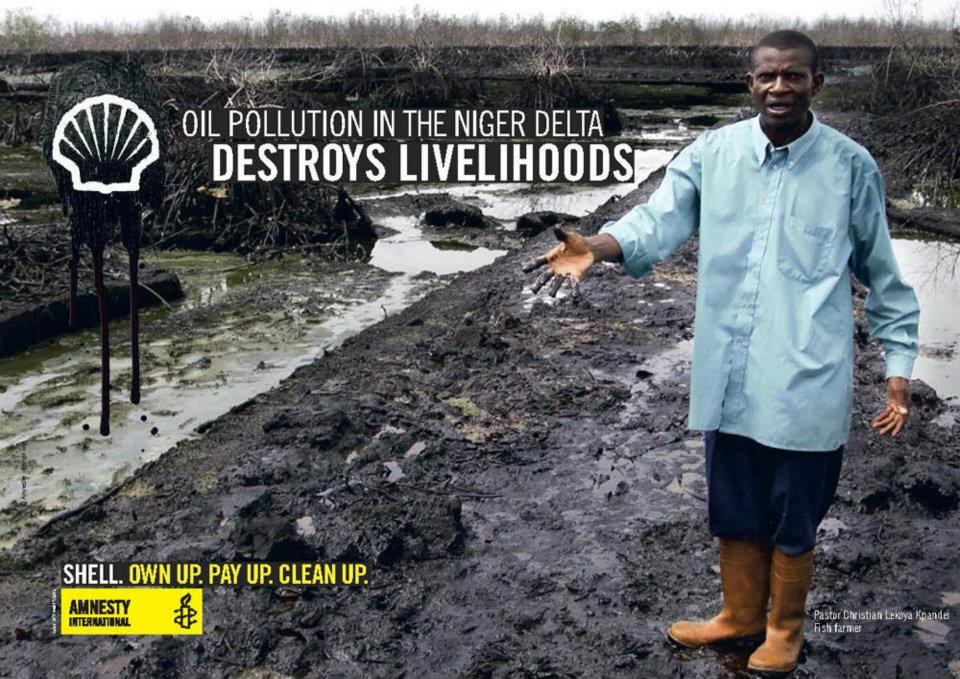 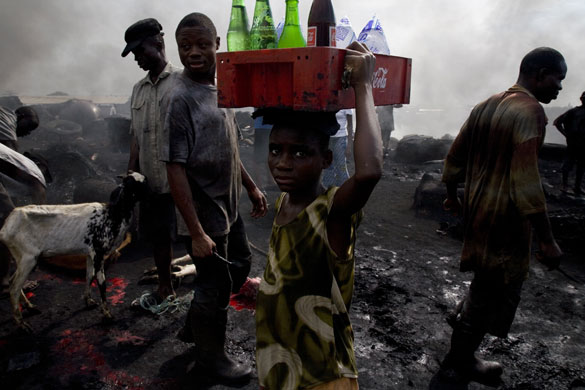 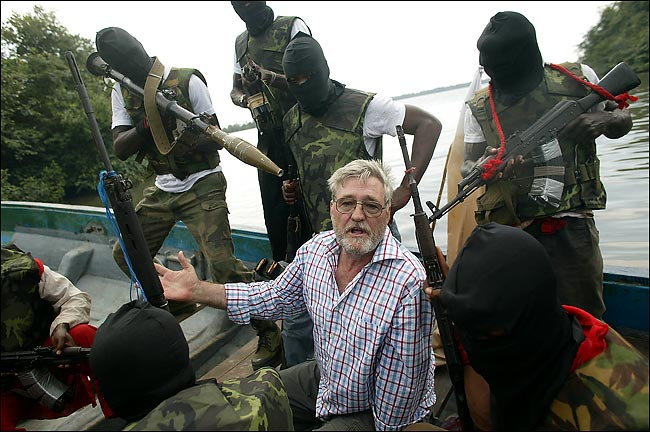 Environmentální hrozby? Jak prosté...
Změny klimatu
Rozvojová spolupráce
Intenzivní zemědělství
Rostoucí populace
Sucha, desertifikace
Hladomory
Odlesňování
Migrace
Urbanizace
Konflikty